สถานการณ์โรคที่ต้องเฝ้าระวังประจำเดือน ตุลาคม 2564จังหวัดเพชรบูรณ์
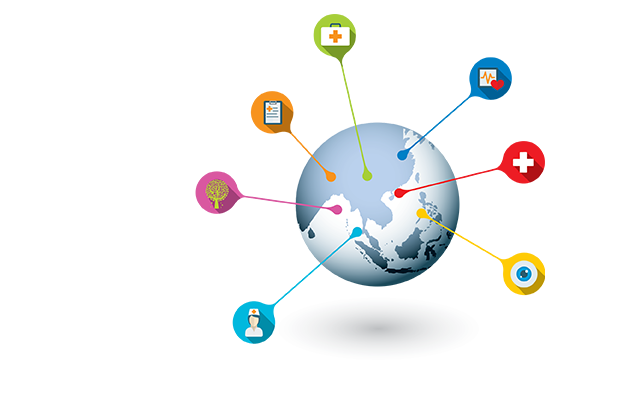 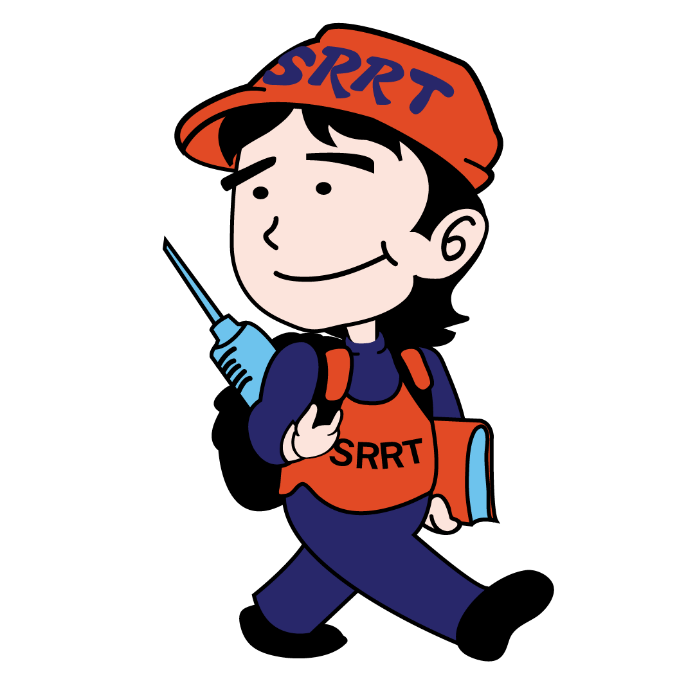 งานระบาดวิทยา และ SRRT
กลุ่มงานควบคุมโรคติดต่อ 
สำนักงานสาธารณสุขจังหวัดเพชรบูรณ์
 แหล่งข้อมูล : Program R 506 ณ 25 ตุลาคม 2564
โรคที่มีอัตราป่วยต่อแสน สูงสุด 5 ลำดับ ปี 2564 (รวม 10 เดือน )
ต่อแสน
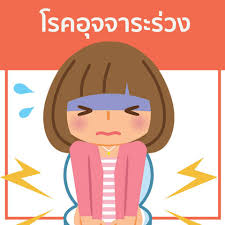 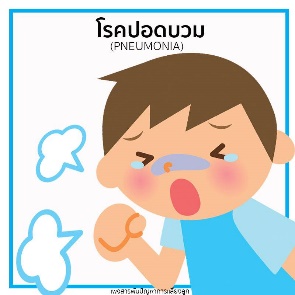 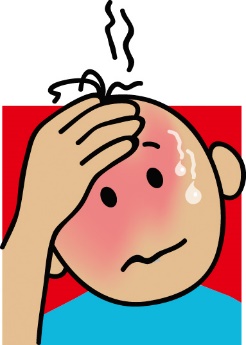 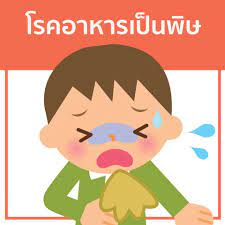 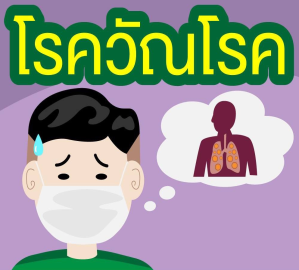 6,362 คน
3,442 คน
2,180 คน
664 คน
420 คน
แหล่งข้อมูล : R506 25 ต.ค.64
โรคที่มีอัตราป่วยต่อแสน สูงสุด 5 ลำดับ “เดือน ตุลาคม 2564” (1 – 25 ต.ค.64)
ต่อแสน
โรคที่มีผู้ป่วยมากการค่ามัธยฐาน เดือน ตุลาคม 2564
“ไม่พบโรคที่มีอัตราป่วยเกินค่ามัธยฐาน”
แหล่งข้อมูล : R506 25 ต.ค.64
355 คน
100 คน
16 คน
29 คน
148 คน
ตาแดง
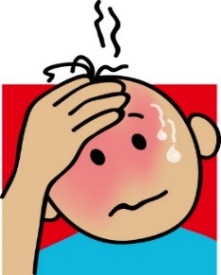 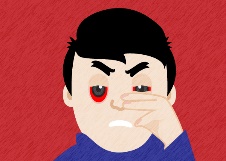 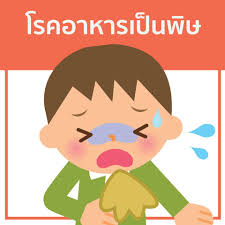 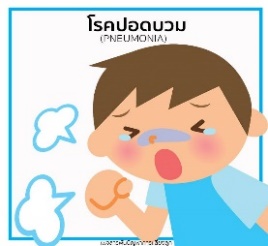 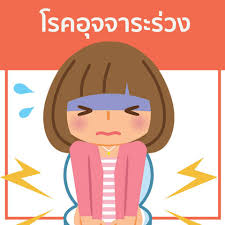 รายละเอียด แยกรายโรคที่มีอัตราป่วยต่อแสนมากที่สุด 5 ลำดับประจำเดือน ตุลาคม 2564แหล่งข้อมูล รง.506 สสจ.เพชรบูรณ์
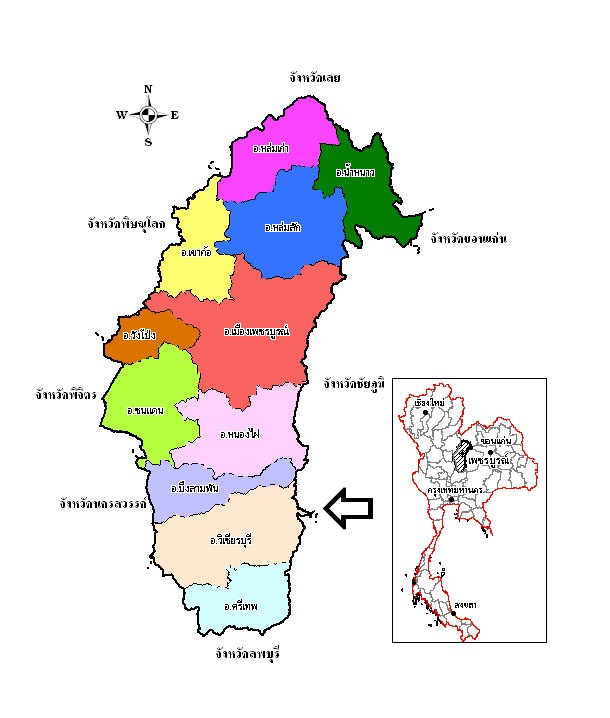 สถานที่
เพศ
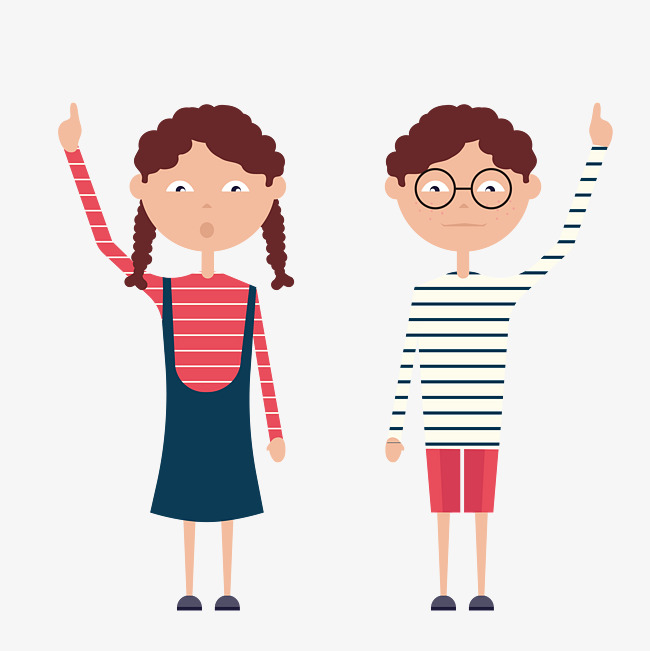 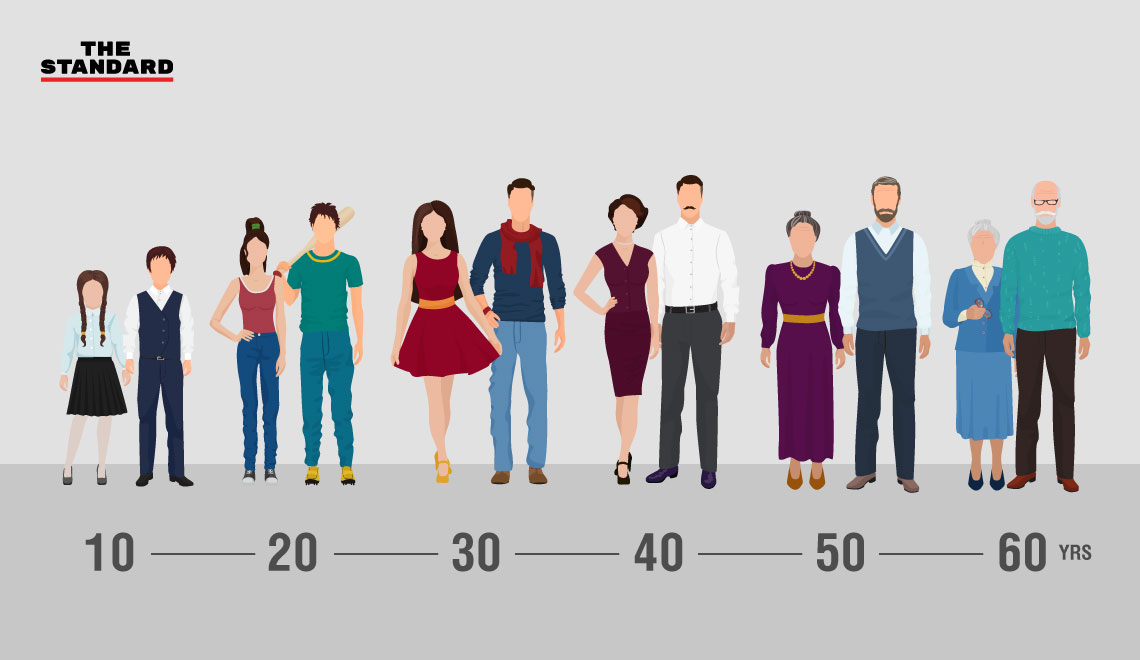 อายุ
ข้อมูล ณ วันที่ 25 ตุลาคม 2564
ลำดับ 1 อุจจาระร่วง (Diarrhea)
สัดส่วนผู้ป่วยแยกเพศ
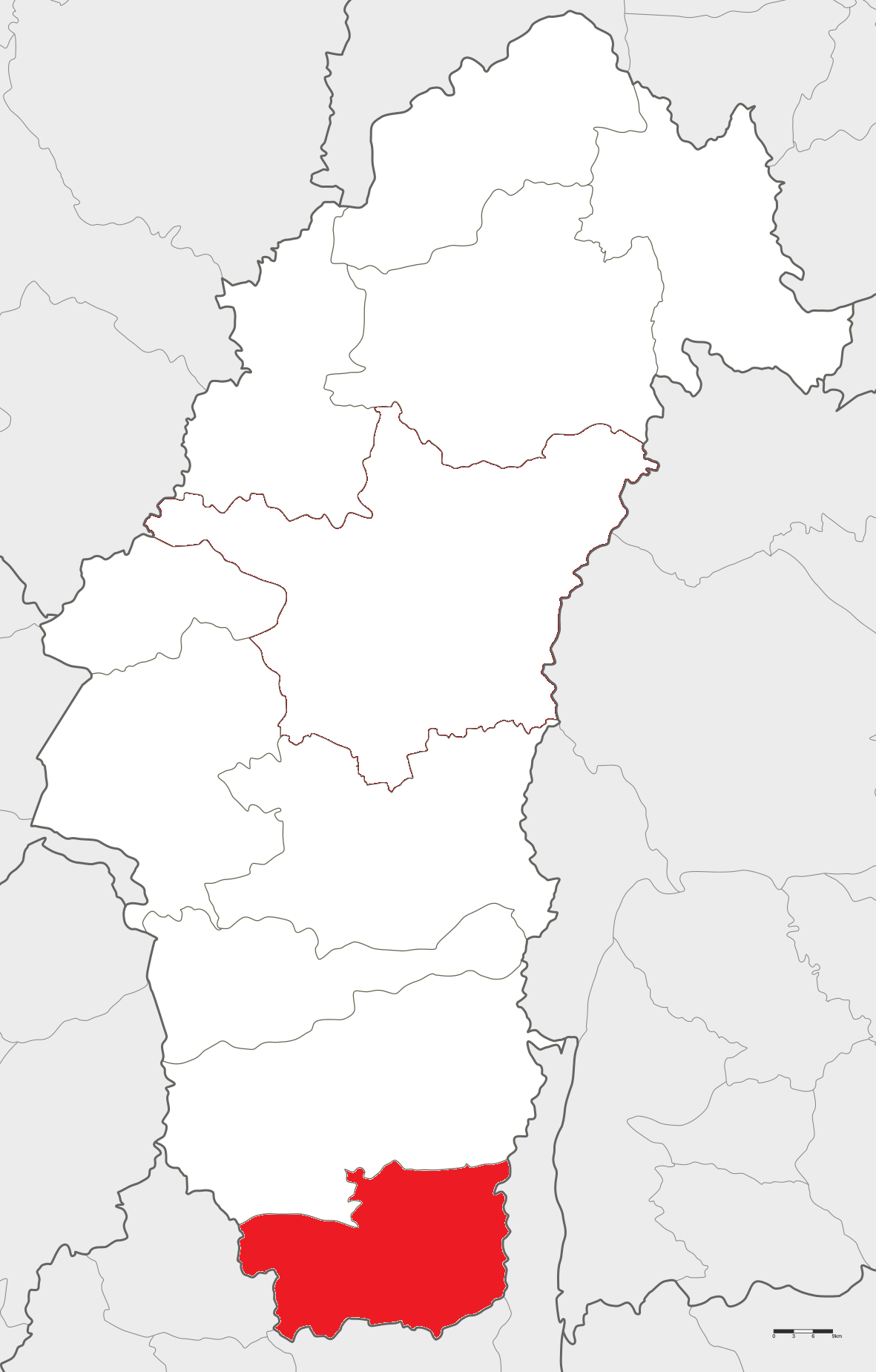 อ.หล่มเก่า
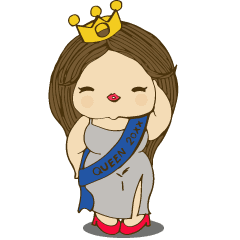 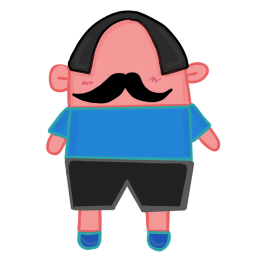 อ.น้ำหนาว
พบผู้ป่วย
หญิง มากกว่า ชาย
1.84 : 1
อ.หล่มสัก
อ.เขาค้อ
230 คน
125คน
อ.เมือง พช
อ.วังโป่ง
อ.ศรีเทพ
มีอัตราป่วยสูงสุด
66.43/แสน
(47 คน)
อ.ชนแดน
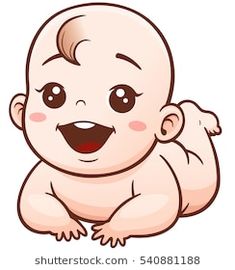 ช่วงอายุที่ป่วยมากที่สุด
: อายุ 0 - 4 ปี
อ.หนองไผ่
อ.บึงสามพัน
อ.วิเชียรบุรี
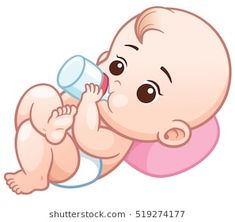 อาชีพที่ป่วยมากที่สุด 
: เด็กในปกครอง 119 ราย
อ.ศรีเทพ
ลำดับ 2 ไข้ไม่ทราบสาเหตุ (Pyrexia)
สัดส่วนผู้ป่วยแยกเพศ
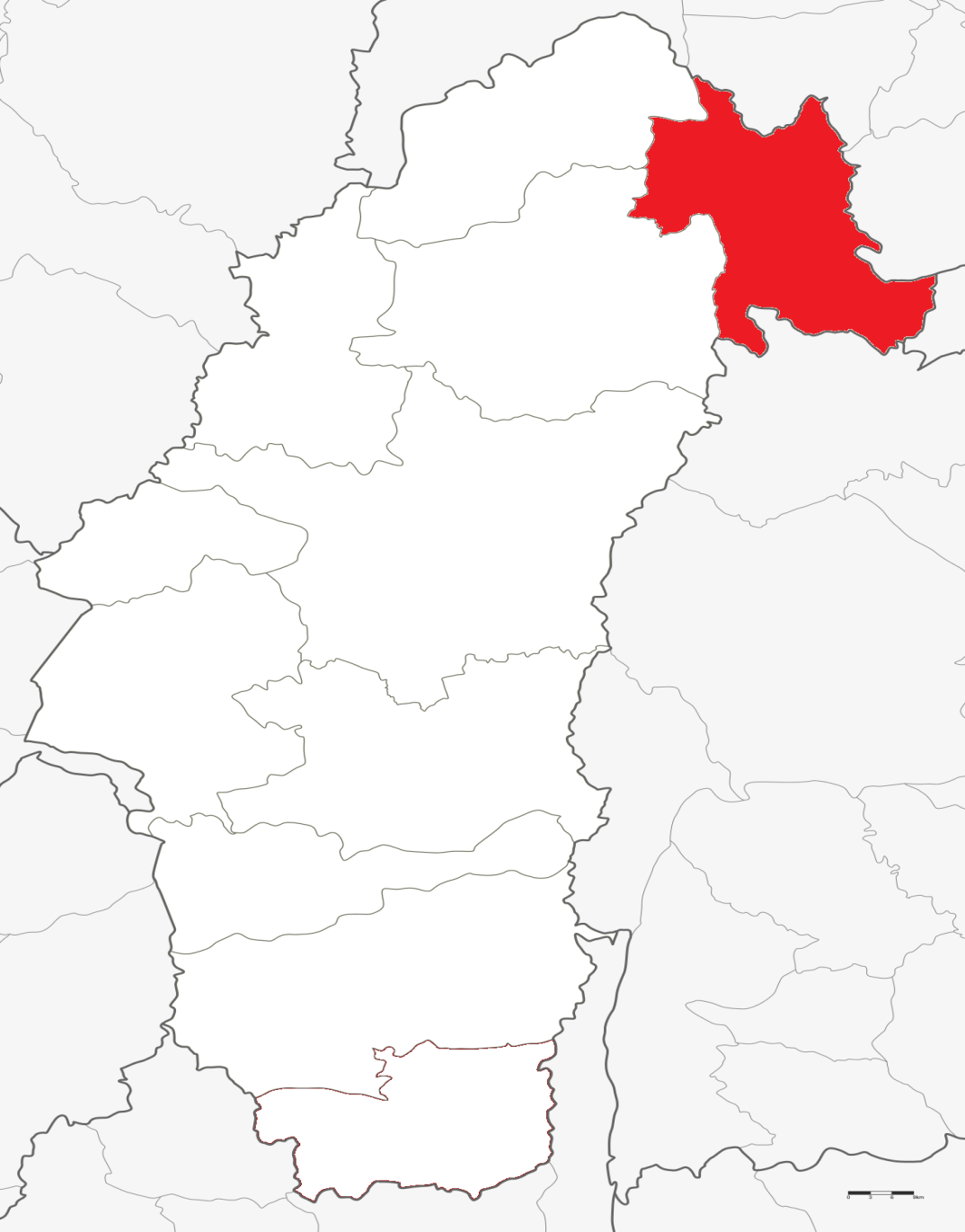 อ.หล่มเก่า
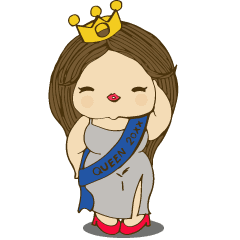 พบผู้ป่วย
ชาย เท่ากับ หญิง
1 : 1
อ.น้ำหนาว
74 คน
อ.หล่มสัก
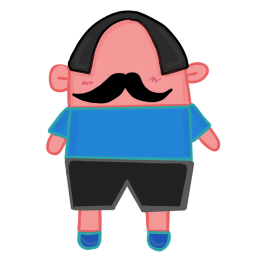 อ.เขาค้อ
74 คน
อ.เมือง พช
อ.วังโป่ง
อ.น้ำหนาว
มีอัตราป่วยสูงสุด
82.07/แสน
(15 ราย)
อ.ชนแดน
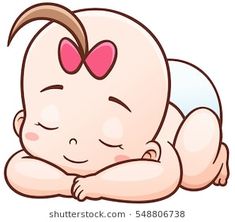 ช่วงอายุที่ป่วยมากที่สุด
: อายุ 0 - 4 ปี
อ.หนองไผ่
อ.บึงสามพัน
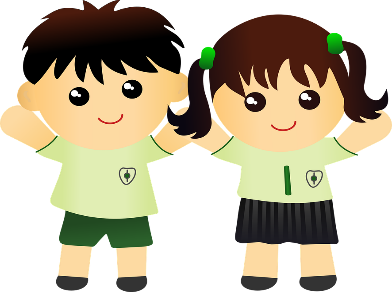 อ.วิเชียรบุรี
อาชีพที่ป่วยมากที่สุด 
: ในปกครอง 49 ราย
อ.ศรีเทพ
ลำดับ 3 ปอดบวม (Pneumonia)
สัดส่วนผู้ป่วยแยกเพศ
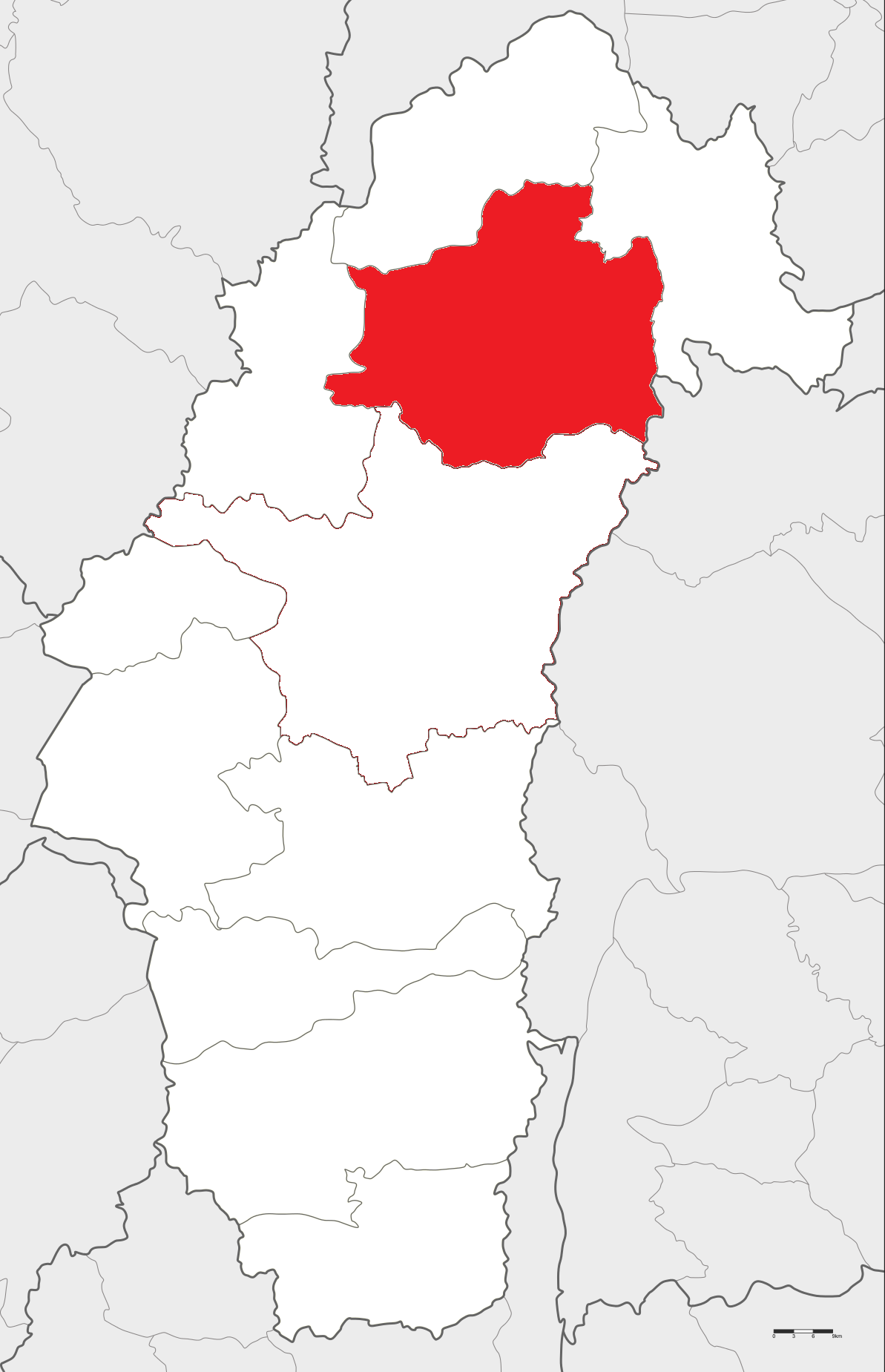 อ.หล่มเก่า
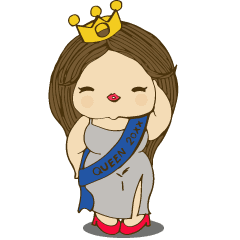 อ.น้ำหนาว
พบผู้ป่วย
ชาย มากกว่า หญิง
1.44  : 1
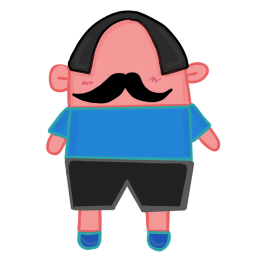 อ.หล่มสัก
41 คน
อ.เขาค้อ
59 คน
อ.วังโป่ง
อ.เมือง พช
อ.หล่มสัก
มีอัตราป่วยสูงสุด
25.33/แสน
(40 ราย)
อ.ชนแดน
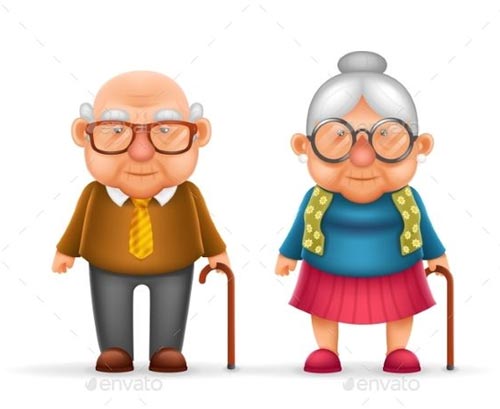 ช่วงอายุที่ป่วยมากที่สุด
: อายุ 65 ปีขึ้นไป
อ.หนองไผ่
อ.บึงสามพัน
อ.วิเชียรบุรี
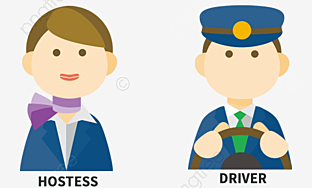 อาชีพที่ป่วยมากที่สุด 
: รับจ้าง 45 ราย
อ.ศรีเทพ
ลำดับ 4  อาหารเป็นพิษ
สัดส่วนผู้ป่วยแยกเพศ
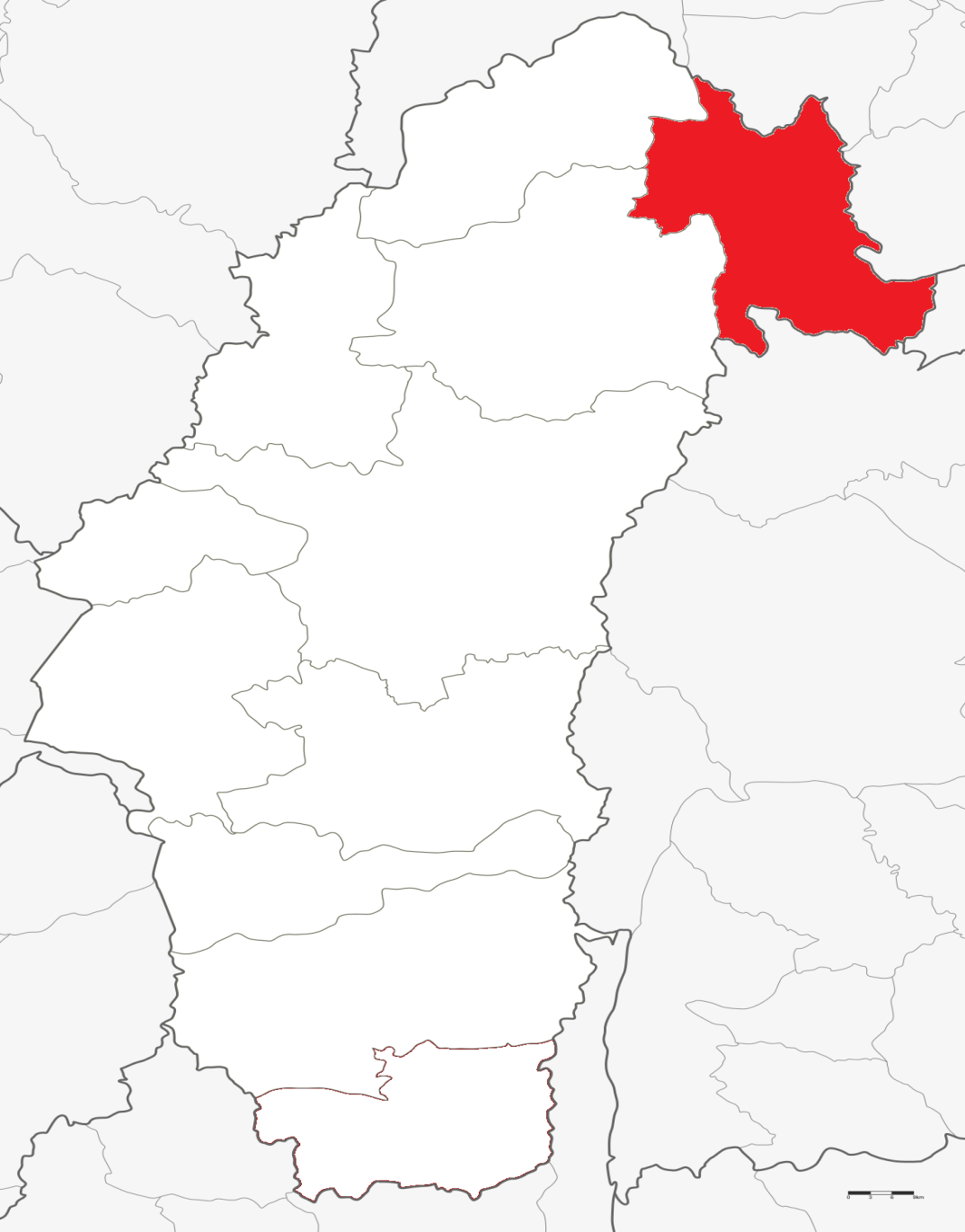 อ.หล่มเก่า
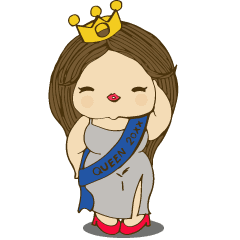 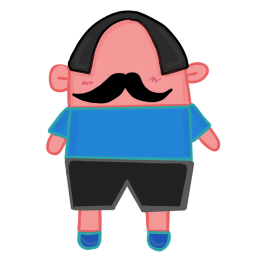 อ.น้ำหนาว
พบผู้ป่วย
หญิง มากกว่า ชาย 2.22 : 1
อ.หล่มสัก
9 คน
อ.เขาค้อ
20 คน
อ.เมือง พช
อ.วังโป่ง
อ.น้ำหนาว
มีอัตราป่วยสูงสุด
10.94/ แสน
(2 ราย)
อ.ชนแดน
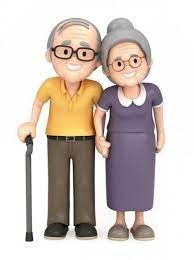 ช่วงอายุที่ป่วยมากที่สุด
: อายุ 65 ปีขึ้นไป
อ.หนองไผ่
อ.บึงสามพัน
อ.เชียรบุรี
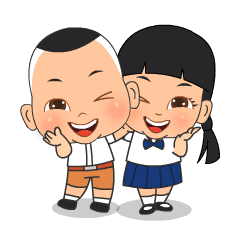 อาชีพที่ป่วยมากที่สุด 
: นักเรียน 9 ราย
อ.ศรีเทพ
ลำดับ 5 ตาแดง
สัดส่วนผู้ป่วยแยกเพศ
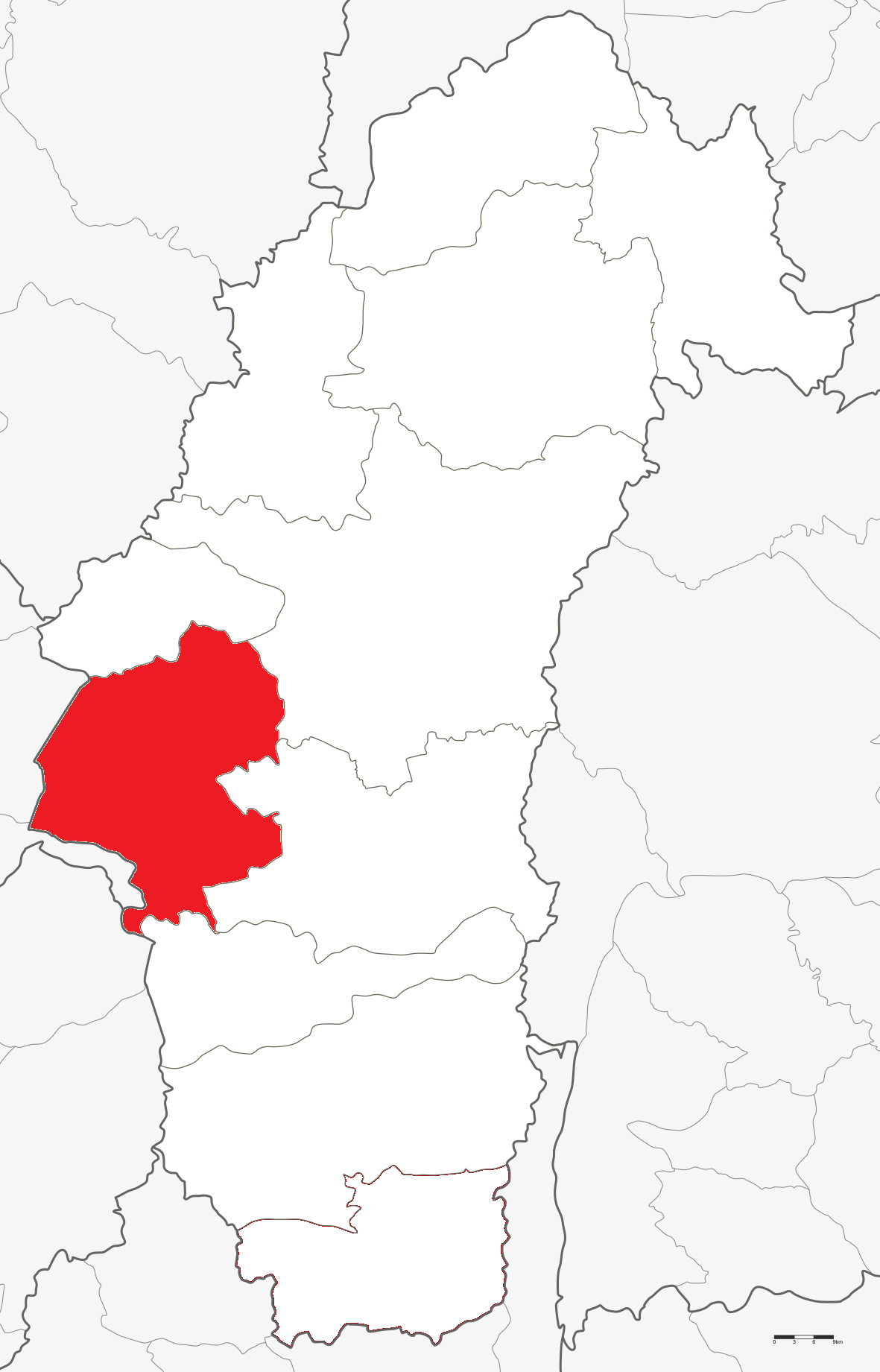 อ.หล่มเก่า
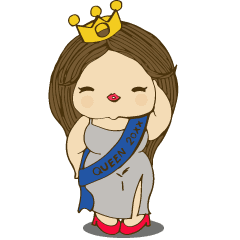 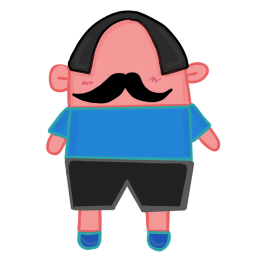 อ.น้ำหนาว
พบผู้ป่วย
หญิง มากกว่า ชาย
 2.2 : 1
อ.หล่มสัก
อ.เขาค้อ
5 คน
11 คน
อ.เมือง พช
อ.วังโป่ง
อ.ชนแดน
 มีอัตราป่วยสูงสุด
12.53/แสน
(10 ราย)
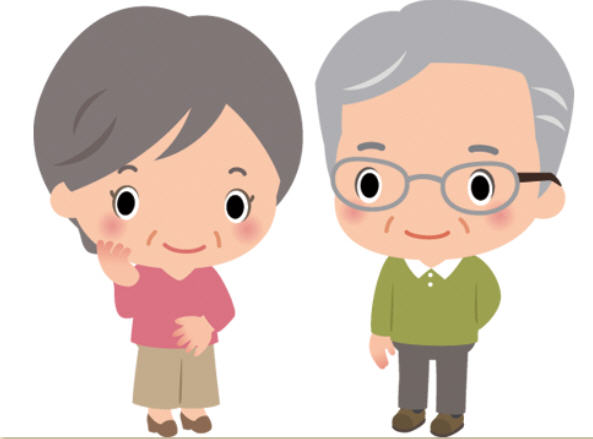 อ.ชนแดน
ช่วงอายุที่ป่วยมากที่สุด
: อายุ 55 – 64 ปี
อ.หนองไผ่
อ.บึงสามพัน
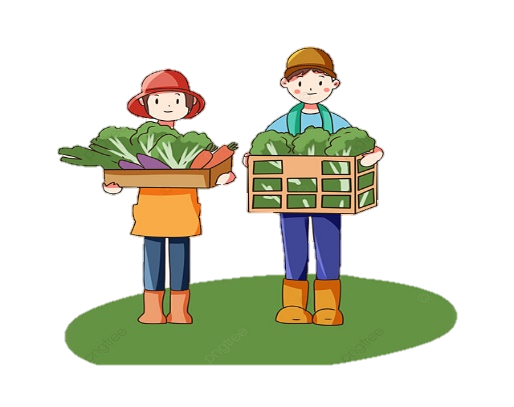 อ.วิเชียรบุรี
อาชีพที่ป่วยมากที่สุด 
: เกษตรกร 6 ราย
อ.ศรีเทพ
สถานการณ์โรคไข้เลือดออก ปี 2564
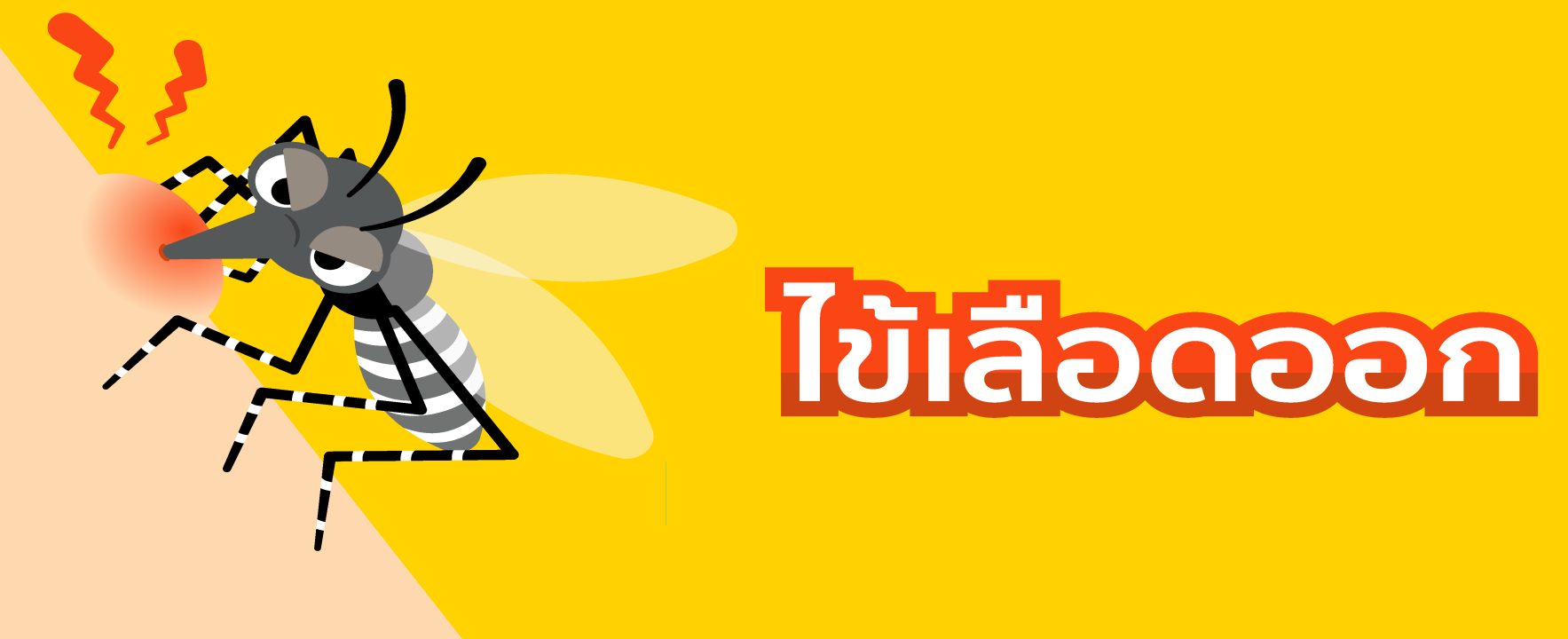 ประจำ เดือน ตุลาคม 2564 
ข้อมูล ณ วันที่ 25 ตุลาคม 2564
สถานการณ์ไข้เลือดอออก ประเทศไทย ณ 25 ตุลาคม 2564(สัปดาห์ที่ 43)
เสียชีวิตสะสม ทั่วประเทศ
              6 ราย
		 ร้อยละป่วยแล้วเสียชีวิต
		 ร้อยละ 0.08
ผู้ป่วยสะสม ทั่วประเทศ 7,960 ราย
อัตราป่วยต่อประชากรแสนคน
11.97 ต่อแสน
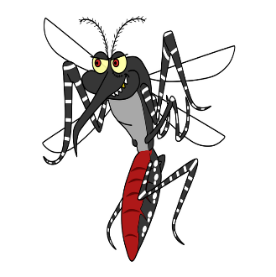 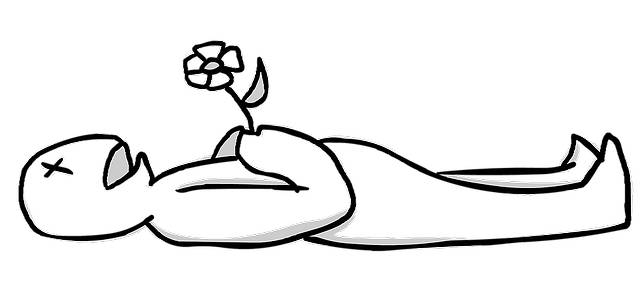 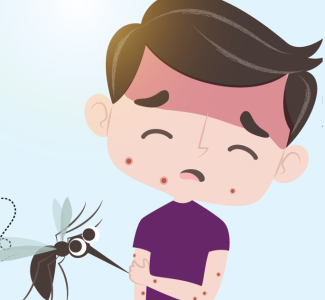 ข้อมูล ณ 25 ต.ค.64 กองระบาดวิทยา
สถานการณ์ไข้เลือดออกจังหวัดเพชรบูรณ์
กลุ่มอายุที่ป่วยมากที่สุด
            : กลุ่มอายุ 15 – 24 ปี
           อัตราป่วยต่อประชากรแสนคน
26.8 ต่อแสน (1,803 คน)
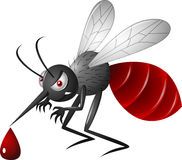 ณ สัปดาห์ที่ 43 ระดับประเทศ
จ.เพชรบูรณ์ อยู่ลำดับที่ 47 ของประเทศ
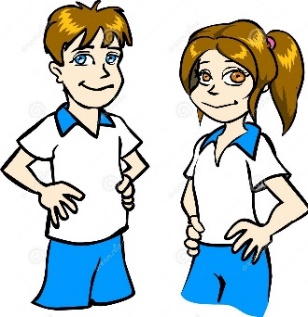 ณ สัปดาห์ที่ 43 ระดับเขตสุขภาพที่ 2 
จังหวัดเพชรบูรณ์ อยู่ลำดับที่ 5 จากทั้งหมด 5 จังหวัด
จังหวัดที่มีอัตราป่วยไข้เลือดออกสะสมต่อประชากรแสนคน สูงสุด 10 ลำดับณ 25 ต.ค.64
ข้อมูล สัปดาห์ที่ 43
ลำดับ 1
แม่ฮ่องสอน 180.0/แสน
ลำดับ 6
นครปฐม 25.5/แสน
ลำดับ 2
ตาก 69.1/แสน
ลำดับ 7
เชียงราย 24.9/แสน
ลำดับ 3
ระนอง 50.4/แสน
ลำดับ 8
สุโขทัย 24.3/แสน
ลำดับ 4
อุตรดิตถ์ 38.5/แสน
ลำดับ 9
พิจิตร 23.2/แสน
จ.เพชรบูรณ์
อยู่ลำดับที่ 47
5.3 /แสน (53 คน)
ลำดับ 5
ชุมพร 32.7/แสน
ลำดับ 10
กรุงเทพ 22.6/แสน
ข้อมูล ณ 25 ต.ค.64 กองระบาดวิทยา
สถานการณ์โรคไข้เลือดออก จังหวัดเพชรบูรณ์ณ 25 ตุลาคม 2564 (สัปดาห์ที่ 43)
สถานการณ์ไข้เลือดอออก จังหวัดเพชรบูรณ์ ณ 25 ตุลาคม 2564
เสียชีวิตสะสม ทั้งจังหวัด
พบผู้เสียชีวิต 0 ราย 
		 ร้อยละป่วยแล้วเสียชีวิต
		 ร้อยละ 0.00
ผู้ป่วยสะสม ทั้งจังหวัด 53 ราย 
(เดือนที่ผ่านมา 50 ราย เพิ่มขึ้น 3 ราย)
        อัตราป่วยต่อประชากรแสนคน
5.32 ต่อแสน
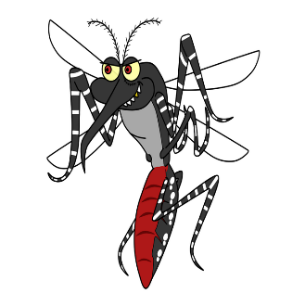 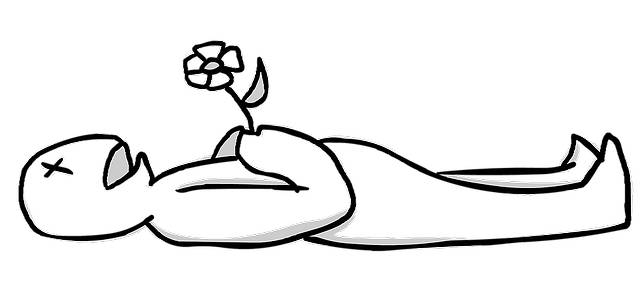 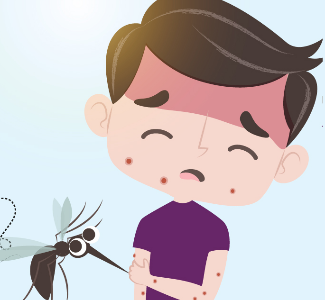 กลุ่มอายุที่ป่วยมากที่สุด
            	: กลุ่มอายุ 0 – 4 ปี
              อัตราป่วยต่อประชากรแสนคน
        12.6 ต่อแสน
อำเภอที่พบผู้ป่วยสูงสุด
ในช่วง 4 สัปดาห์ ที่ผ่านมา
อำเภอบึงสามพัน 1 ราย
อำเภอหล่มสัก 1 ราย
อำเภอเมือง พช. 1 ราย
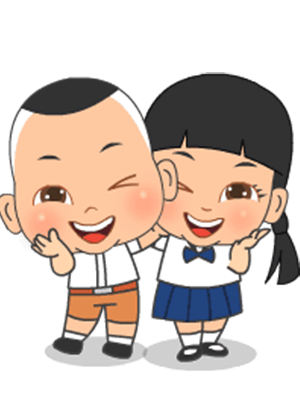 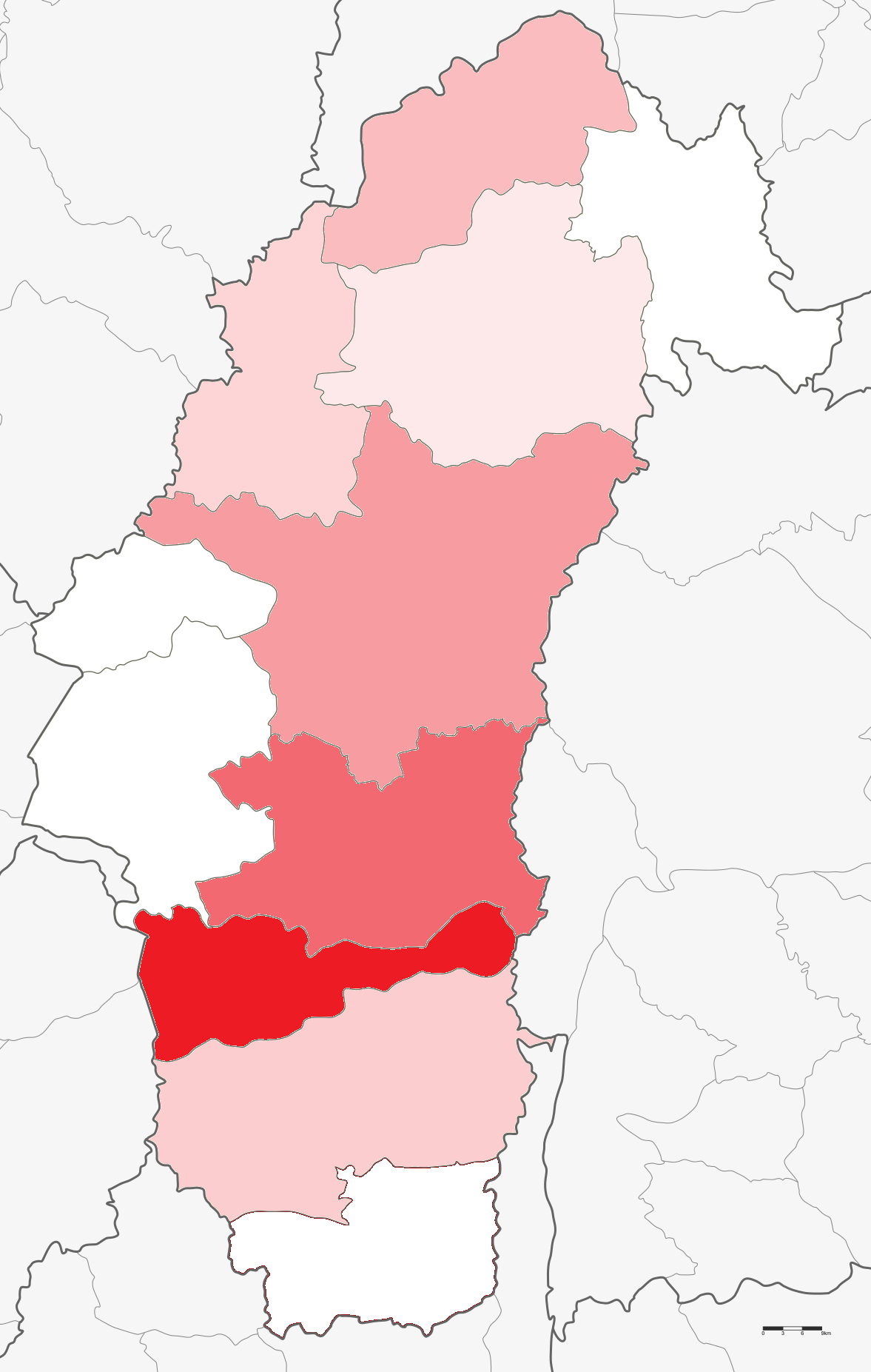 3 คน
ลำดับ 1 บึงสามพัน 22.25 /แสน (16 คน)
ลำดับ 5 หล่มเก่า 4.47/แสน (3 คน)
อำเภอที่มีอัตราป่วยไข้เลือดออกสะสมต่อประชากรแสนคน สูงสุด 11 ลำดับณ 25 ต.ค.64(Week 43)
0
3 คน
1 คน
ลำดับ 6 เขาค้อ 2.62/แสน (1 คน)
ลำดับ 2 เมือง พช
6.65/แสน (14 คน)
14 คน
0
1 คน
ลำดับ 7 หล่มสัก1.90/แสน (3 คน)
ลำดับ 3 หนองไผ่  6.21/แสน (7 คน)
7 คน
16 คน
ลำดับ 8 ขนแดน1.25/แสน (1 คน)
8 คน
ลำดับ 4 วิเชียรบุรี 6.04/แสน (8 คน)
0
ข้อมูล ณ 25 ต.ค.64 สสจ.เพชรบูรณ์
จำนวน และ อัตราป่วยไข้เลือดออก จังหวัดเพชรบูรณ์ ปี 2564 ณ 25 ต.ค.64
สถานการณ์โรค COVID-19จังหวัดเพชรบูรณ์
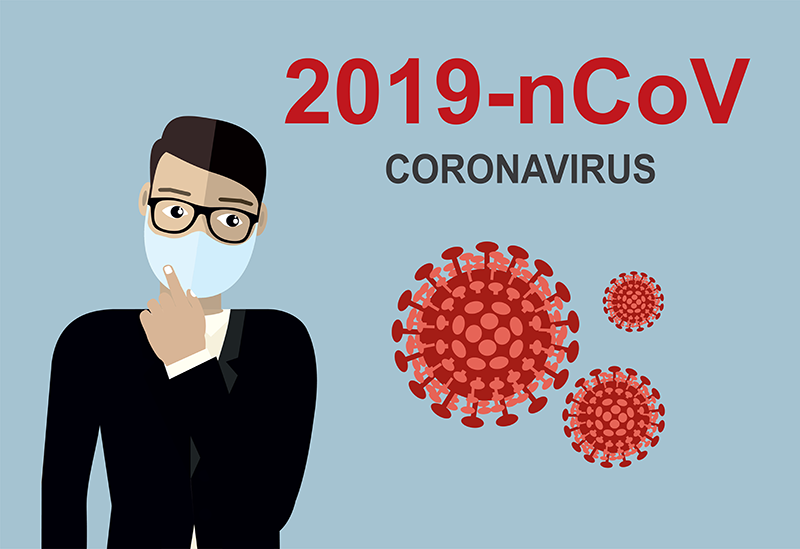 ณ 28 ตุลาคม 2564
สำนักงานสาธารณสุขจังหวัดเพชรบูรณ์
สถานการณ์ COVID-19 ณ 28 ตุลาคม 2564 (จาก ศบค.)
สถานการณ์ประเทศไทย
สถานการณ์ทั่วโลก
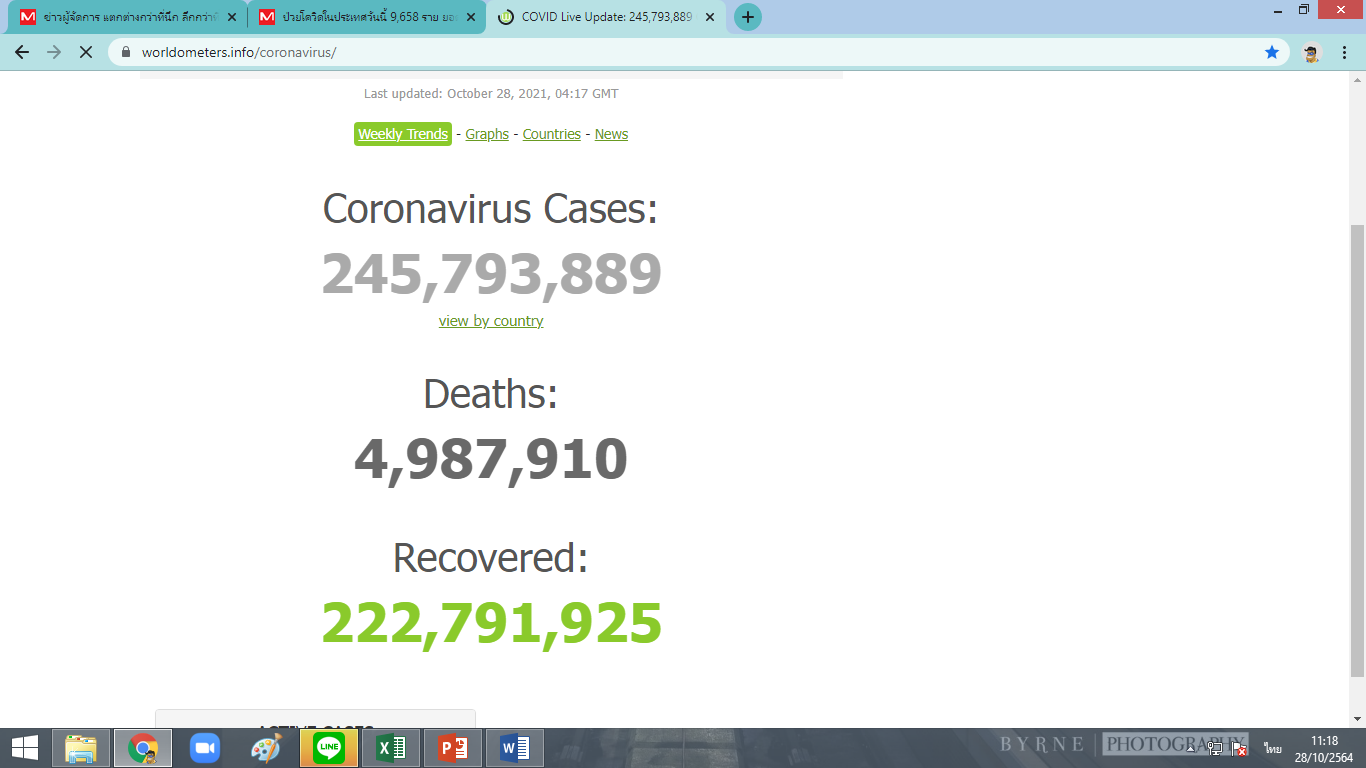 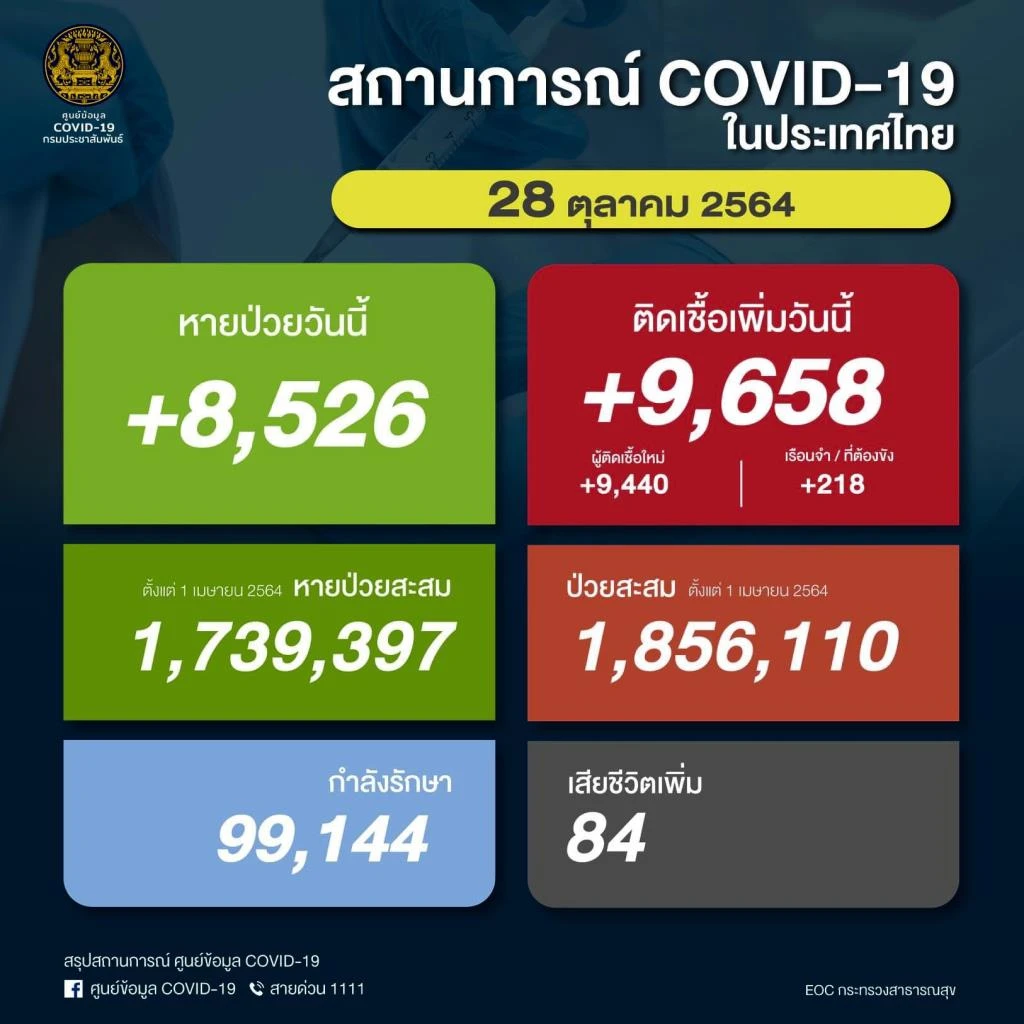 ตายสะสม
19,006
ผู้ติดเชื้อ COVID–19 จังหวัดเพชรบูรณ์
ข้อมูล ณ 28 ตุลาคม 2564
    ผู้ป่วยสะสม 	 	:   10,551	ราย 
    ผู้เสียชีวิตสะสม 	 :      100  	ราย
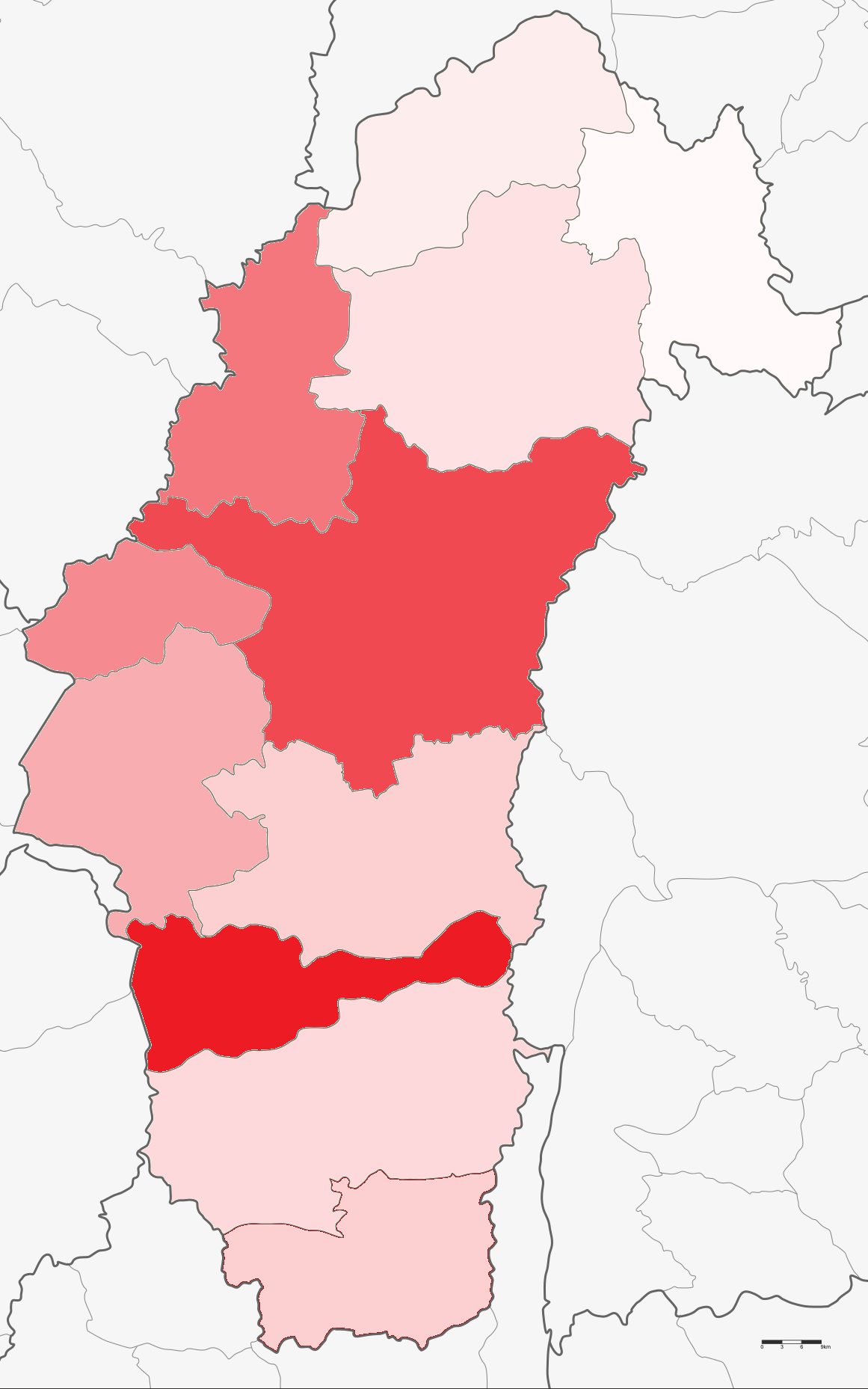 หล่มเก่า
 ป่วย 706 ตาย 3
น้ำหนาว
ป่วย 71 ตาย 1
หล่มสัก
ป่วย 1,114 ตาย 19
เขาค้อ
ป่วย 470 ตาย 5
เมือง พช
ป่วย 2,675 ตาย 25
วังโป่ง
ป่วย 436 ตาย 9
ชนแดน
ป่วย 882 ตาย 10
หนองไผ่
 ป่วย 870 ตาย 13
บึงสามพัน 
ป่วย 1,484 ตาย 7
วิเชียรฯ
ป่วย 1,252 ตาย 7
ศรีเทพ
ป่วย 582 ตาย 1
แหล่งข้อมูล : SAT สสจ.เพชรบูรณ์
จำนวนผู้ติดเชื้อ COVID-19 Cluster 464 จังหวัดเพชรบูรณ์ แยกตามวันที่พบผู้ป่วย (1 เม.ย. – 28 ต.ค.64)
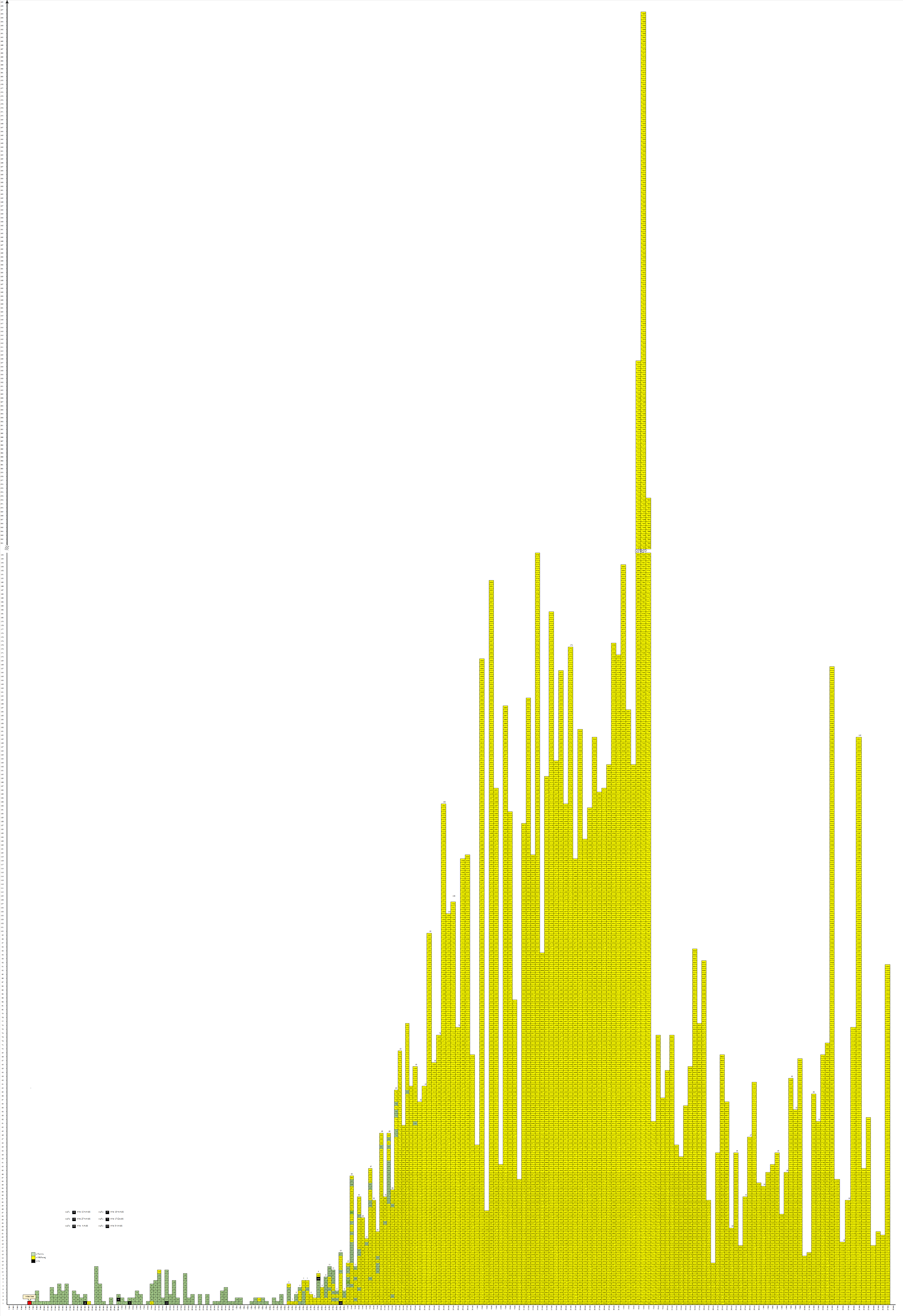 91
ผู้ป่วย Index Case Cluster 464 จังหวัดเพชรบูรณ์ พบ 6 เม.ย.64 
วันที่ 5 ก.ย.64 พบผู้ป่วยสูงสุด จำนวน 490 ราย (เป็นผู้ป่วยเก่าพึ่งเข้าสู่ระบบรายงาน 382 ราย)
แหล่งข้อมูล : SAT สสจ.เพชรบูรณ์
จำนวนผู้ติดเชื้อจำแยกรายวัน แยกผู้ป่วยติดเชื้อในพื้นที่ และนำเข้ารักษา1 ก.ค. – 28 ต.ค.2564 จังหวัดเพชรบูรณ์
ผู้ป่วยสะสม 10,551 ราย 
อัตราป่วย 1058.4 ต่อแสน
(ประเทศ 2691.6 /แสน)
เสียชีวิตสะสม 100 ราย
อัตราป่วยตาย ร้อยละ 0.94
(ประเทศ ร้อยละ 1.0)
ผู้ติดเชื้อ วันที่ 28 ต.ค.64 รวม 91 ราย
ผู้ติดเชื้อ ใหม่ นำเข้ารักษา  5  ราย
ผู้ติดเชื้อ ใหม่ ในพื้นที่   86 ราย
ผู้ติดเชื้อ เก่า พึ่งเข้าสู่ระบบรายงาน  0  ราย
ผู้ติดเชื้อ ในเรือนจำ 0  ราย
91
Cluster ที่ยังต้องเฝ้าระวังอย่างใกล้ชิด ณ 28 ตุลาคม 2564
อำเภอหล่มเก่า
Cluster ภูทับเบิก
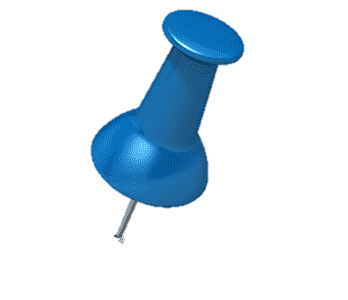 Cluster หล่มเก่า อำเภอหล่มเก่า
    ต้นเหตุจาก  : มีประชาชน เดินทางมาจาก กทม.(คาดว่าติดเชื้อมา) ร่วมงานศพที่ ทับเบิก
    ผู้ติดเชื้อทั้งหมด : พบผู้ติดเชื้อยืนยันทั้งหมด 336 ราย
   วันที่พบผู้ป่วยรายแรก   : 25 มิถุนายน 64
   วันที่เฝ้าระวังครบ 	     :  10 พฤศจิกายน 64
อ.หล่มเก่า
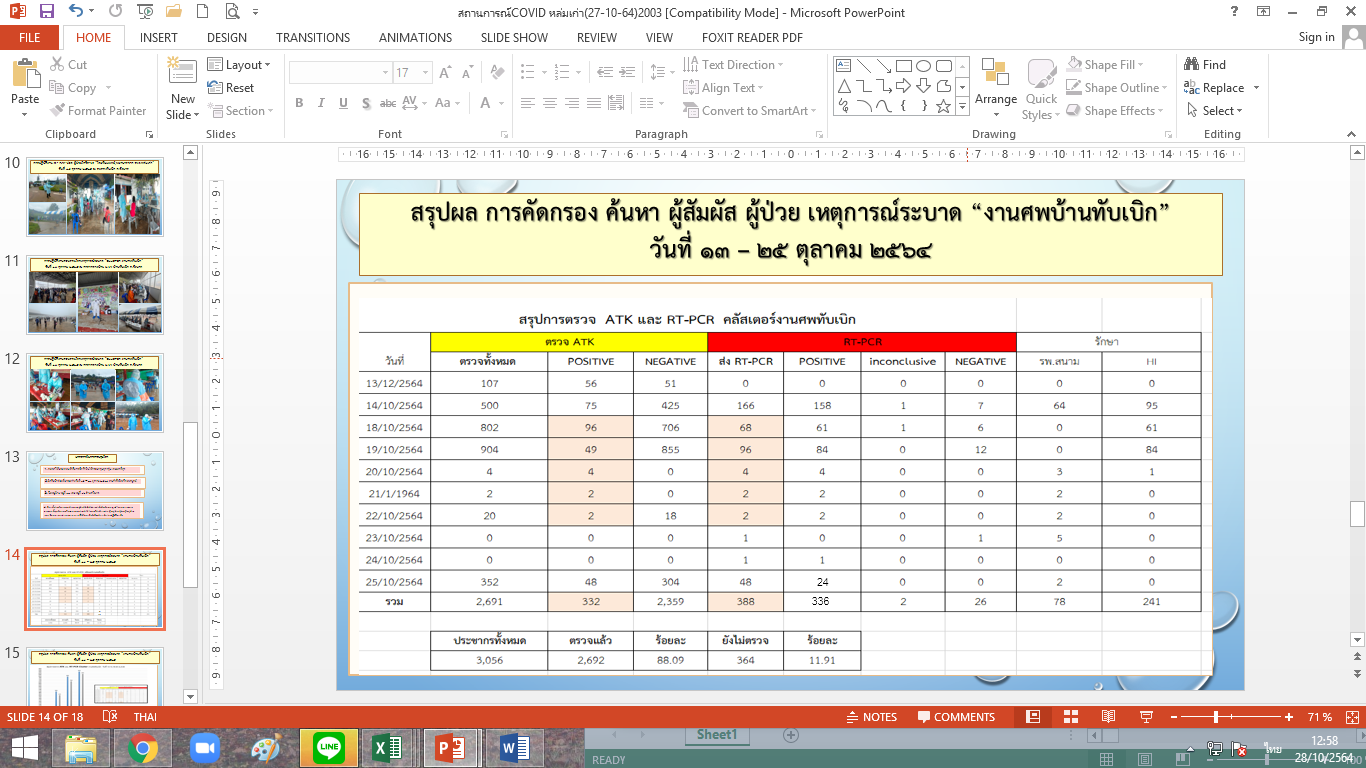 Cluster ที่ยังต้องเฝ้าระวังอย่างใกล้ชิด ณ 28 ตุลาคม 2564
อำเภอบึงสามพัน
Cluster โรงน้ำแข็ง ซับสมอทอด
Cluster โรงชำแหละไก่ ม.2 ซับสมอทอด
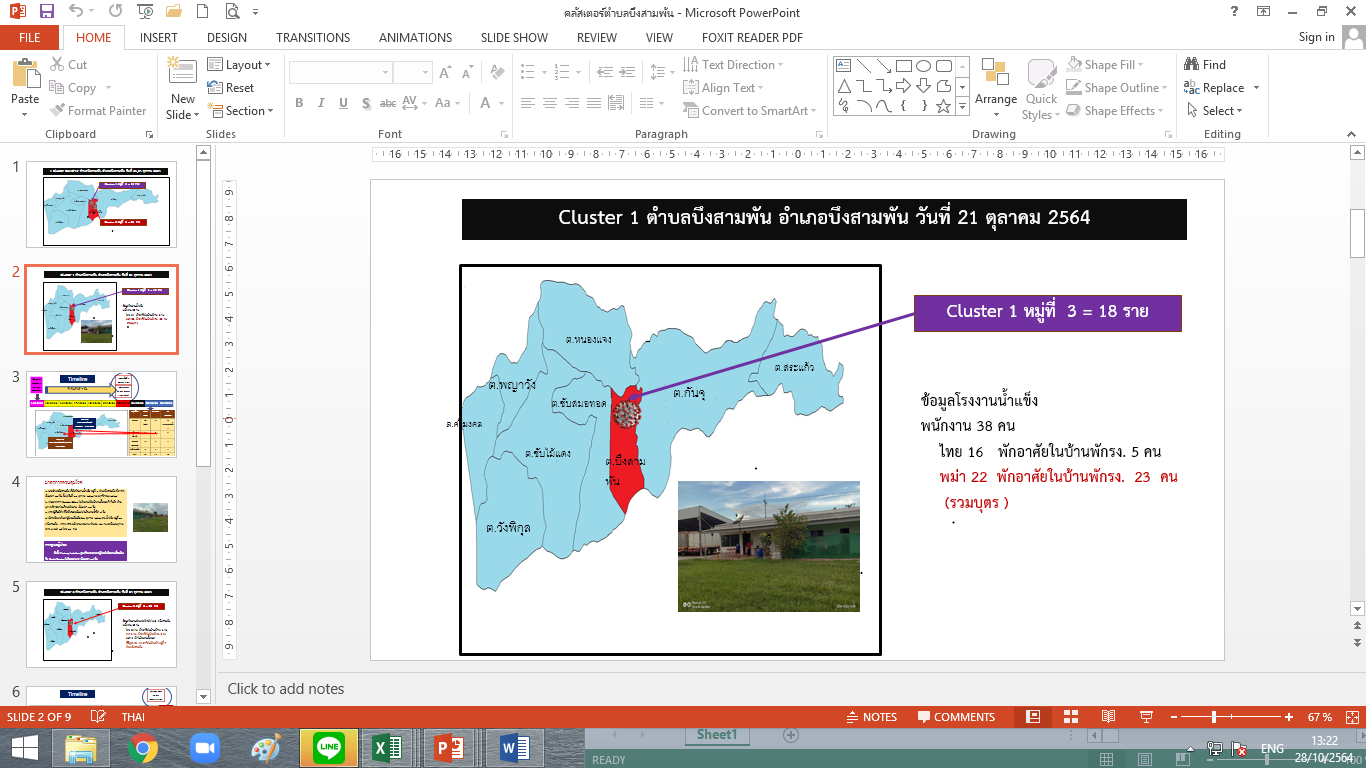 อ.หล่มเก่า
Cluster โรงน้ำแข็ง
Index Case
เป็นแรงงานพม่า 4 ราย
ตรวจคัดกรองเพิ่มพบผู้ติดเชื้อ 18 คน
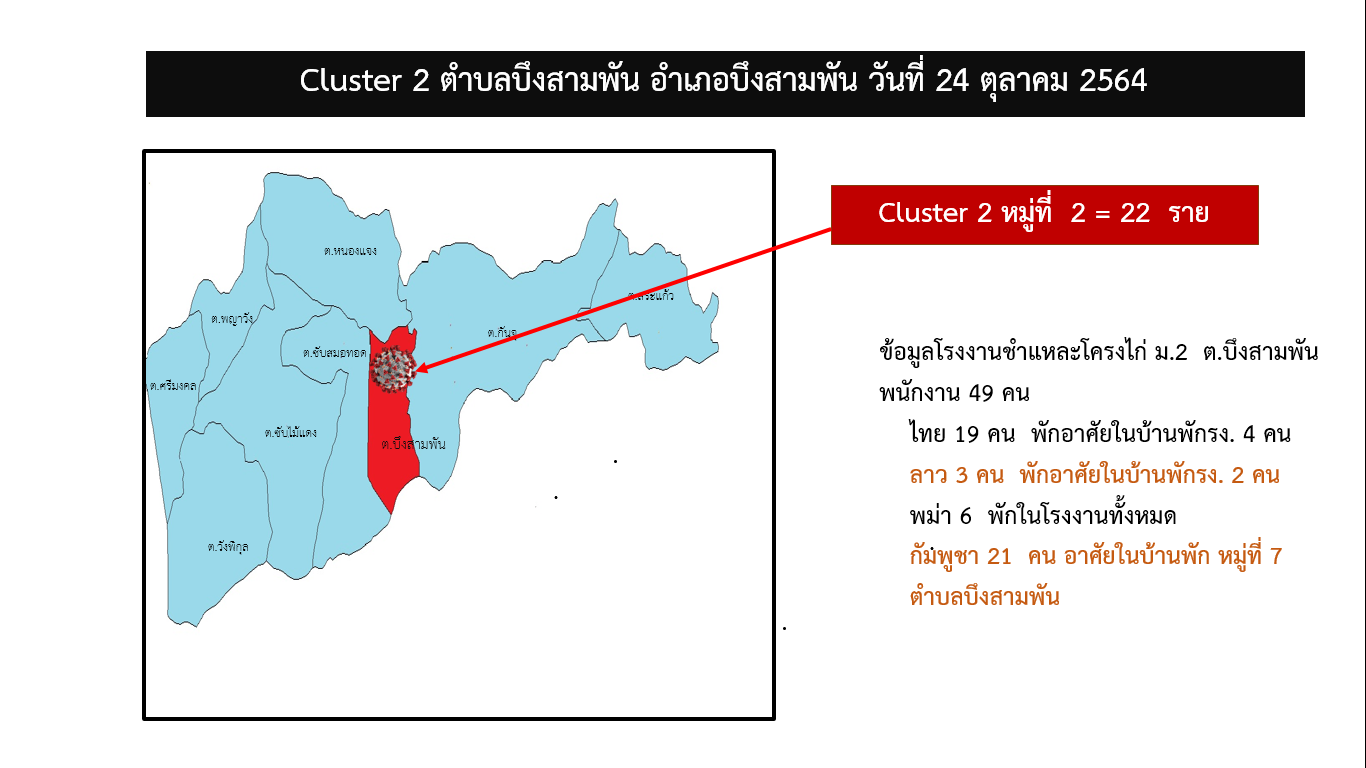 อ.บึงสามพัน
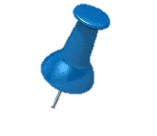 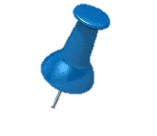 Cluster โรงชำแหละไก่ 
Index Case
เป็นการสุ่มตรวจ ในแรงงาน
ตรวจคัดกรองเพิ่มพบผู้ติดเชื้อ 22 คน
Cluster ที่ยังต้องเฝ้าระวังอย่างใกล้ชิด ณ 28 ตุลาคม 2564
อำเภอวิเชียรบุรี
Cluster เขียงจำหน่ายหมู ต.ยางสาว
Cluster ญาติ จนท.รพ.วิเชียรบุรี
Clusterเขียงหมู ต.ยางสาว อ.วิเชียรบุรี
    ต้นเหตุจาก  : พ่อค้าเขียงหมู ไปรับหมู ต.ซับบอน จ.บึงสามพันแพร่เชื้อให้กับคนในครอบครัว และในตลาดซับบอน
    ผู้ติดเชื้อทั้งหมด : พบผู้ติดเชื้อยืนยันทั้งหมด 20+ราย
   วันที่พบผู้ป่วยรายแรก   : 25 มิถุนายน 64
   วันที่เฝ้าระวังครบ 	     :  10 พฤศจิกายน 64
Cluster ต.น้ำร้อน อ.วิเชียรบุรี
    ต้นเหตุจาก  : เจ้าหน้าที่ รพ.วิเชียรบุรี จัดงานวันเกิดลูก มีผู้ร่วมงานเลี้ยงติดเชื้อโควิด 
    ผู้ติดเชื้อทั้งหมด : พบผู้ติดเชื้อยืนยันทั้งหมด 10+ราย
   วันที่พบผู้ป่วยรายแรก   : 25 มิถุนายน 64
   วันที่เฝ้าระวังครบ 	     :  10 พฤศจิกายน 64
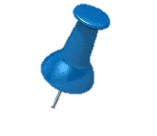 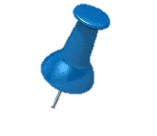 เพศชาย  ตายมากกว่า  เพศหญิง
1.78          :	    1
ผู้เสียชีวิต จากติดเชื้อ COVID-19 จ.เพชรบูรณ์
ณ 28 ตุลาคม 2564
พบผู้เสียชีวิต สะสม 100 ราย
ชาย		64	คน
หญิง		36	คน
อายุมากสุด	91	ปี
อายุน้อยสุด	14	วัน
อายุเฉลี่ย		61	ปี
อัตราป่วยตายโรคติดเชื้อ COVID-19
ของจังหวัดเพชรบูรณ์ 
เท่ากับ ร้อยละ 1.0
(ป่วย 100 คน ตาย 1 คน)
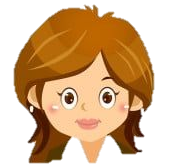 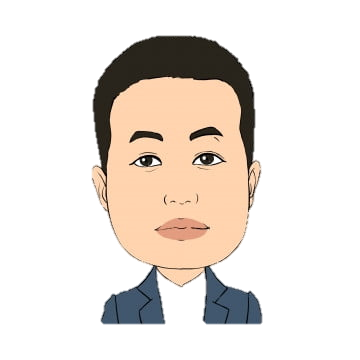 36 คน
64 คน
ผู้เสียชีวิตรายแรก 10 พ.ค.64
วันที่ 11 และ 15 ส.ค.64 เสียชีวิตมากที่สุด 	   5 	ราย
เดือนสิงหาคม 64 พบผู้เสียชีวิตสะสมมากที่สุด 	  49 	ราย
รายงานผลการดำเนินงานเฝ้าระวังอาการไม่พึงประสงค์จากการรับวัคซีนป้องกันโรคคิดเชื้อไวรัสโคโรนา – 19(AEFI Vaccine COVID-19)จังหวัดเพชรบูรณ์ณ 28 ตุลาคม 2564
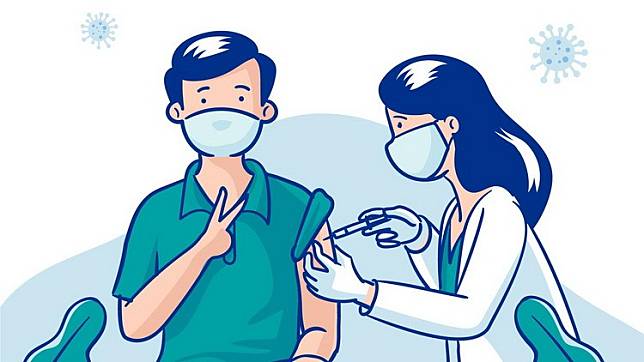